Review Of Unique Key Horn Functions
Kristóf Bérczi, Endre Boros, Ondřej Čepek, Petr Kučera, Kazuhisa Makino
Presented by: Timothy Deligero
Presented Date: 4/7/20
Instructor: Charles Hughes
[Speaker Notes: Hello everyone, my name is Timothy Deligero, and today I’m presenting a research paper done on the topic of unique key horn functions.]
Introduction: What are Keys and Horns?
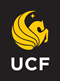 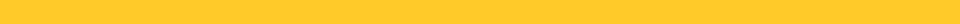 Proposal: Unique Key Horn Functions
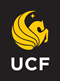 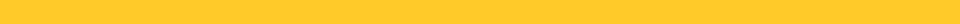 [Speaker Notes: The authors Bérczi, Boros, Čepek, Kučera, and Makino have proposed the use of unique key Horn functions as a form of pure Horn functions to represent a minimal key set formed by a Sperner hypergraph otherwise defined as a unique key hypergraph by the research paper. [1] Along with defining the characterizations of unique key hypergraphs and unique key Horn functions, the research paper [1] proves that unique key graphs are co-NP-complete when all of its edges are of size two and certain cases of hypergraphs that can be solved in polynomial time. It also provides connections between both problems of generating minimum key sets and minimal targets sets in terms of similar algorithms with polynomial delay and hardness.]
Background and Related Work
Horn functions have been used and studied under many various topics:
Directed hypergraphs in graph theory and combinatorics
Implication systems in machine learning
Database theory (e.g. relational databases as functional dependencies)
Lattices and closure systems in algebra and concept lattice analysis
Hydra functions using key Horn functions. 

Horn functions have very strong relation to database theory using their implications and CNF representations.
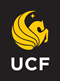 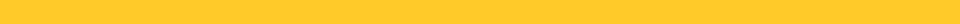 [Speaker Notes: As discussed previously about Horn functions, there have been various topics that have discussed Horn functions in different uses, such as: 

Directed hypergraphs in graph theory and combinatorics.
Implication systems in machine learning.
Database theory (e.g. relational databases as functional dependencies).
Lattices and closure systems in algebra and concept lattice analysis. 
Hydra functions, where the bodies of the Horn functions are of size two, or in a CNF representation have clauses containing two literals. 

Given its established properties, Horn functions have strong relations to databases, as its algorithmic problems give the same type of context to problems arising from databases and its implications are used in a similar manner as to assigning unique values to a set of attributes to create functional dependencies in a database. Minimizing the CNF representation of a pure Horn functions is difficult, as the process is dependent on many variables, such as number of literals, number of clauses, etc. Previous research has denoted that established algorithms, even for special cases, such as the discussed hydra functions, have been proven to be NP-hard.]
Unique Key Horn Functions: Terminology
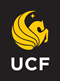 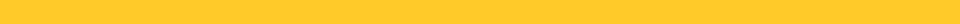 Unique Key Horn Functions: Characterizations
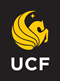 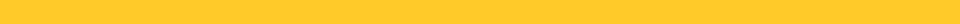 [Speaker Notes: The Lemmas and Theorems of this section are used to characterize the unique key graphs and unique key Horn functions presented in the research paper. [1] Lemma 1 is already established and well known from previous research papers. Lemma 2 is used to address the relationship of minimal transversal to unique key graphs.]
Unique Key Horn Functions: Characterizations
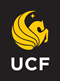 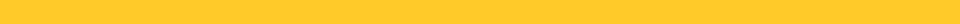 [Speaker Notes: By applying Lemma 4, Theorem 5 can be proven to be true in its bidirectional implication, further explaining the minimal traversal within a unique key graph. This logic also applies to matroid, as the set of minimal traversals can serve as the cut-sets or base-sets of a loopless matroid, which compliments Theorem 5.]
Unique Key Graphs: Complexity
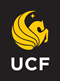 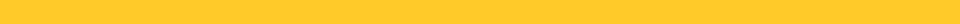 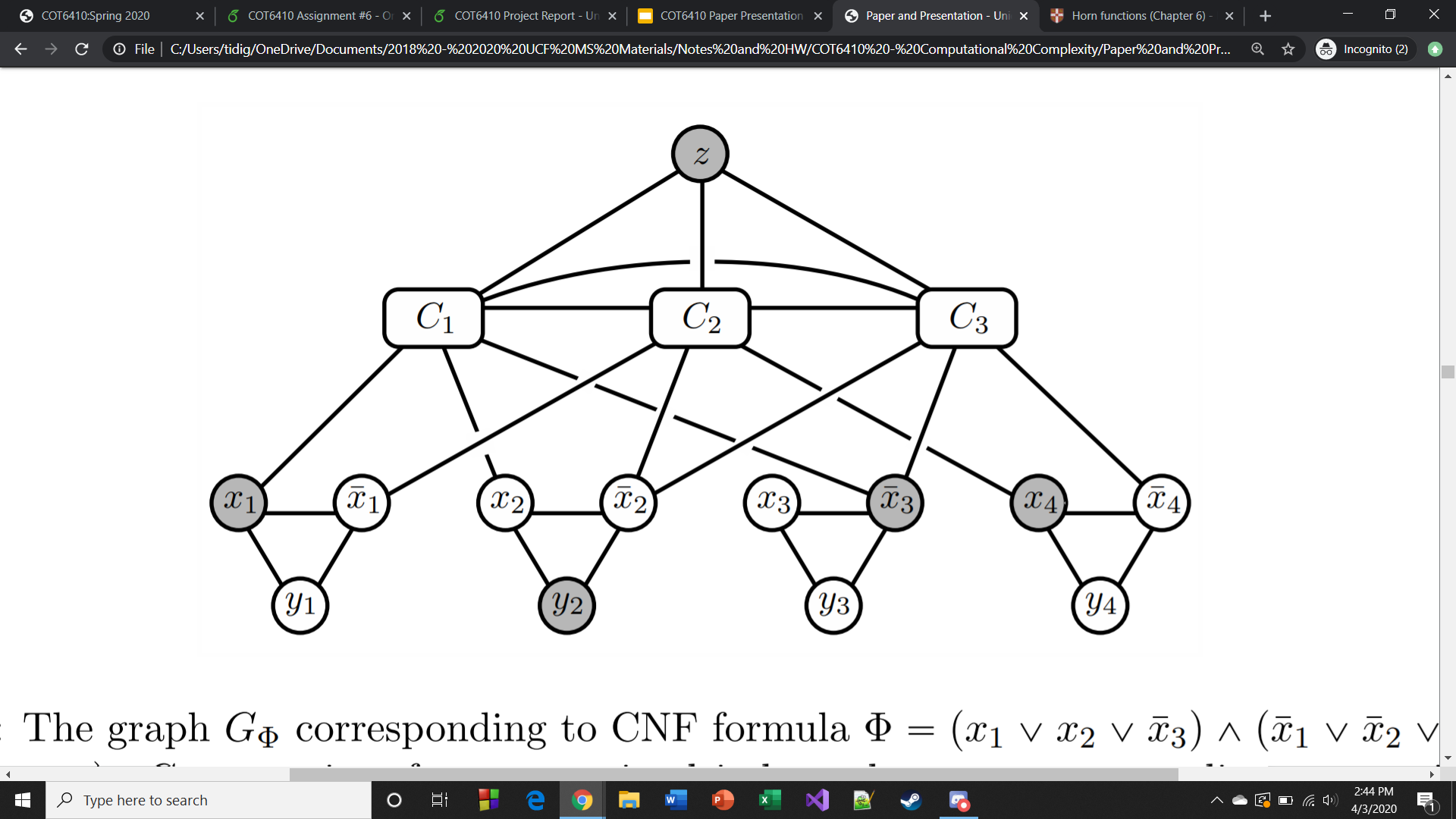 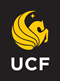 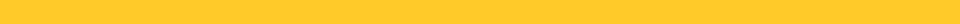 Unique Key Graphs: Examples
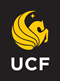 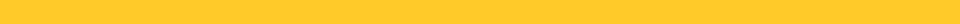 [Speaker Notes: Bipartite graphs consist of two disjoint and independent vertex sets where every edge connects a pair of vertices from one set to another. This also means that no edges exists between a pair of vertices within the same set. Hypergraphs can be represented as bipartite graph, also known as incidence graphs in this type of context, if it contains fixed parts and no unconnected vertices. For a unique key graph, every maximal independent set of a unique key graph contains exactly one end vertex for every edge in the graph, creating a perfect matching bipartite graph.

The treewidth graphs consist of undirected edges with numbers associated with. This type of association is used for many applications commonly for the purpose of parameterized complexity analysis in graph algorithms. For unique key graphs and their CNF representations, the number associated with bounded treewidth graph should be clique-width size in this type of context. Given that there are maximal independent sets in a unique key graph, it can be solved using predicates to satisfy the conditions for a unique graph and the treewidth value can also represent the clique-width of a CNF.]
Unique Key Graphs: Examples
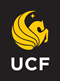 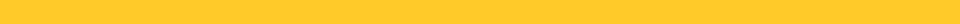 [Speaker Notes: An induced matching, or strong matching, in graphs is where a subset of edges of an undirected graph do not share any vertices other than its single pair of vertices connected in between within its subset. This definition matches the independent sets used for unique key graphs which compliments the topic. The induce matching in a graph is proportional to its size which also affects the number of independent sets. If the size is bounded by a constant, then checking all independent sets for a unique key graph takes polynomial time.]
MIN-KEY and MIN-TSS Problems
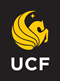 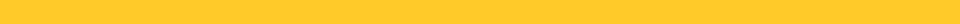 MIN-KEY and MIN-TSS Problems
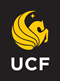 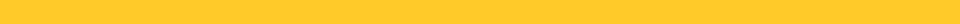 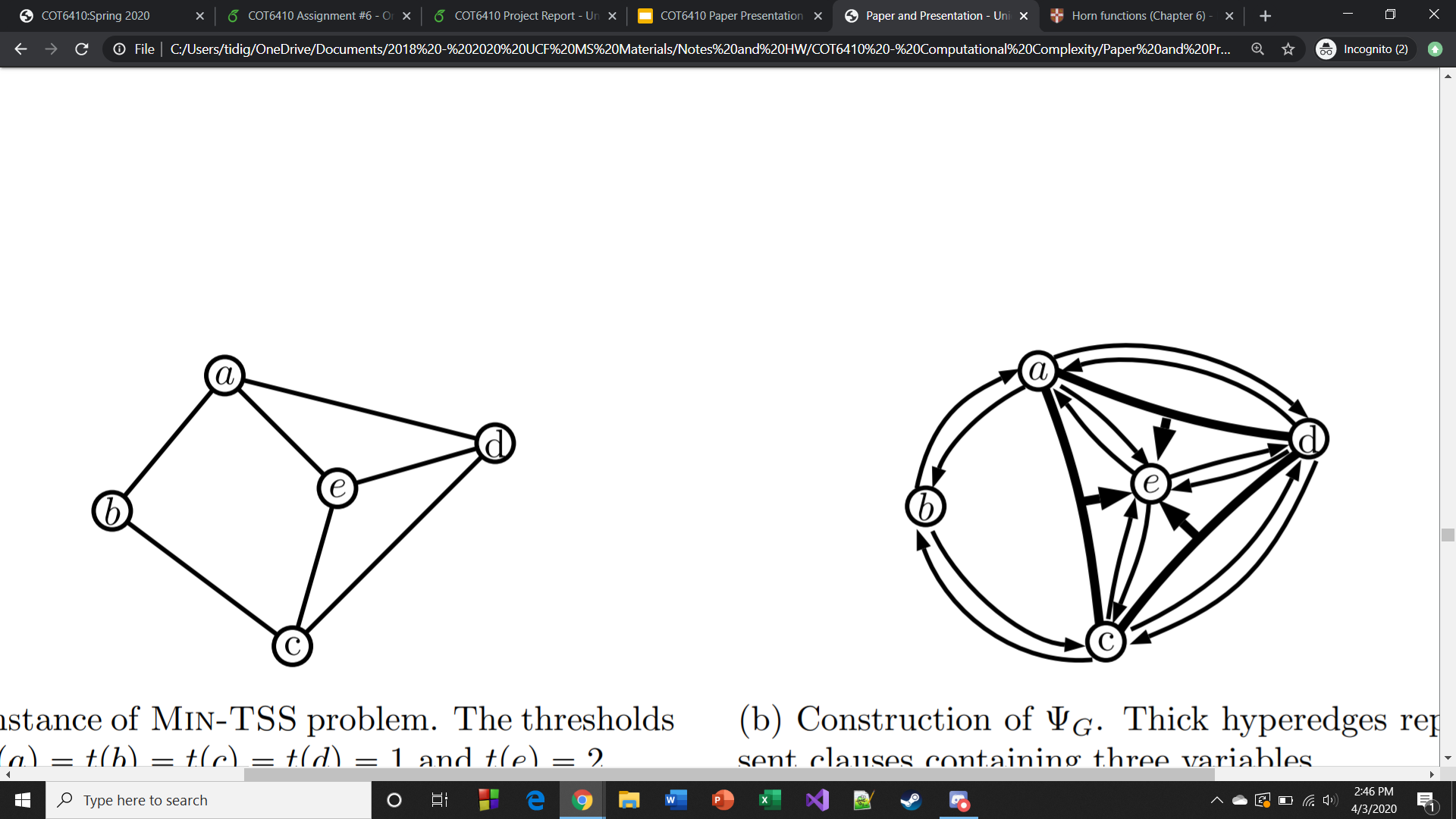 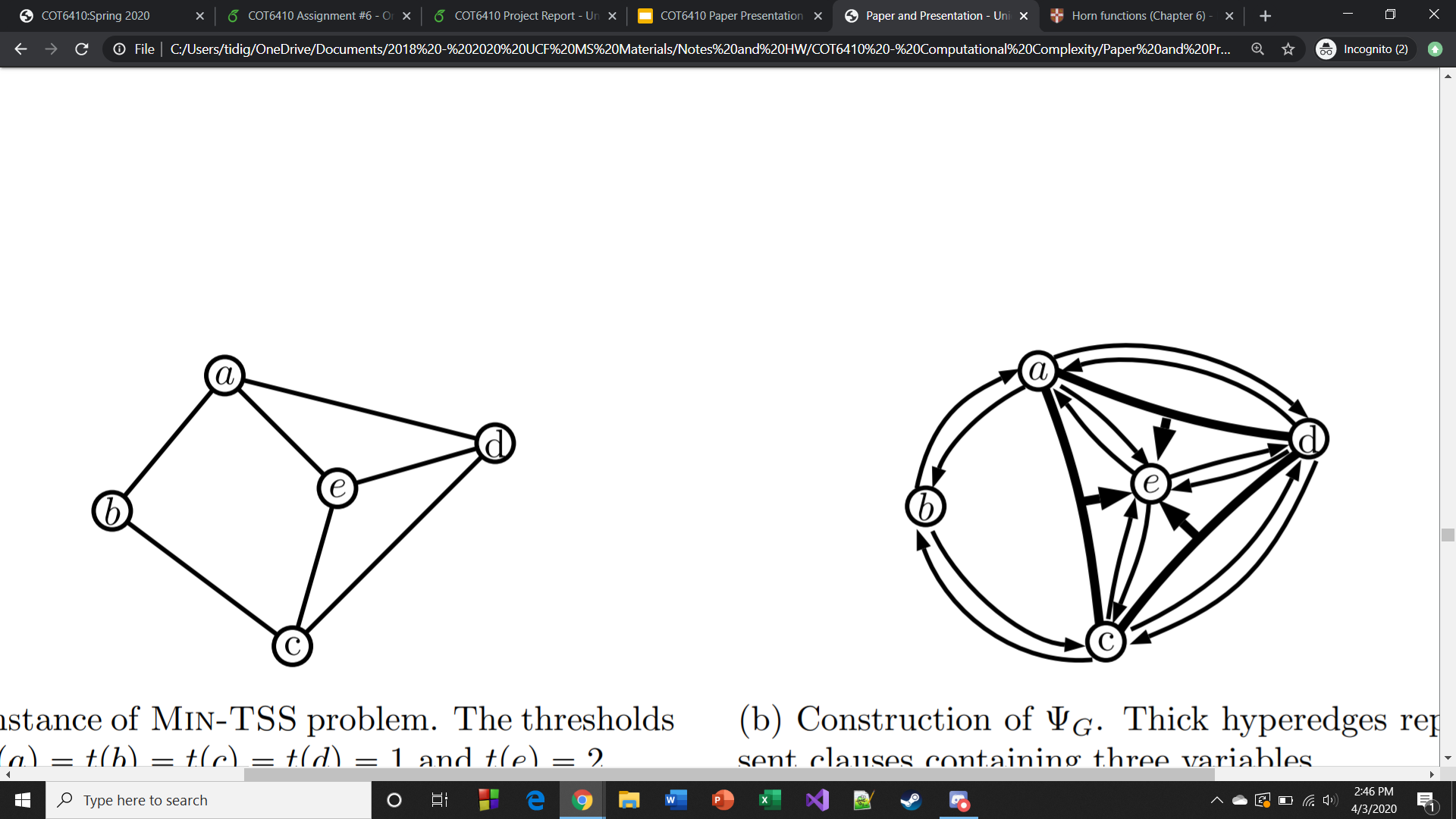 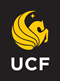 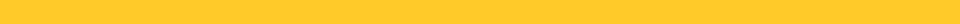 [Speaker Notes: The figure above shows an instance of Theorem 17, showing that based on a given graph of MIN-TSS, it can be converted to a graph associated with pure Horn CNF, while also showing that the minimal targets sets can be minimal keys in a unique key graph.]
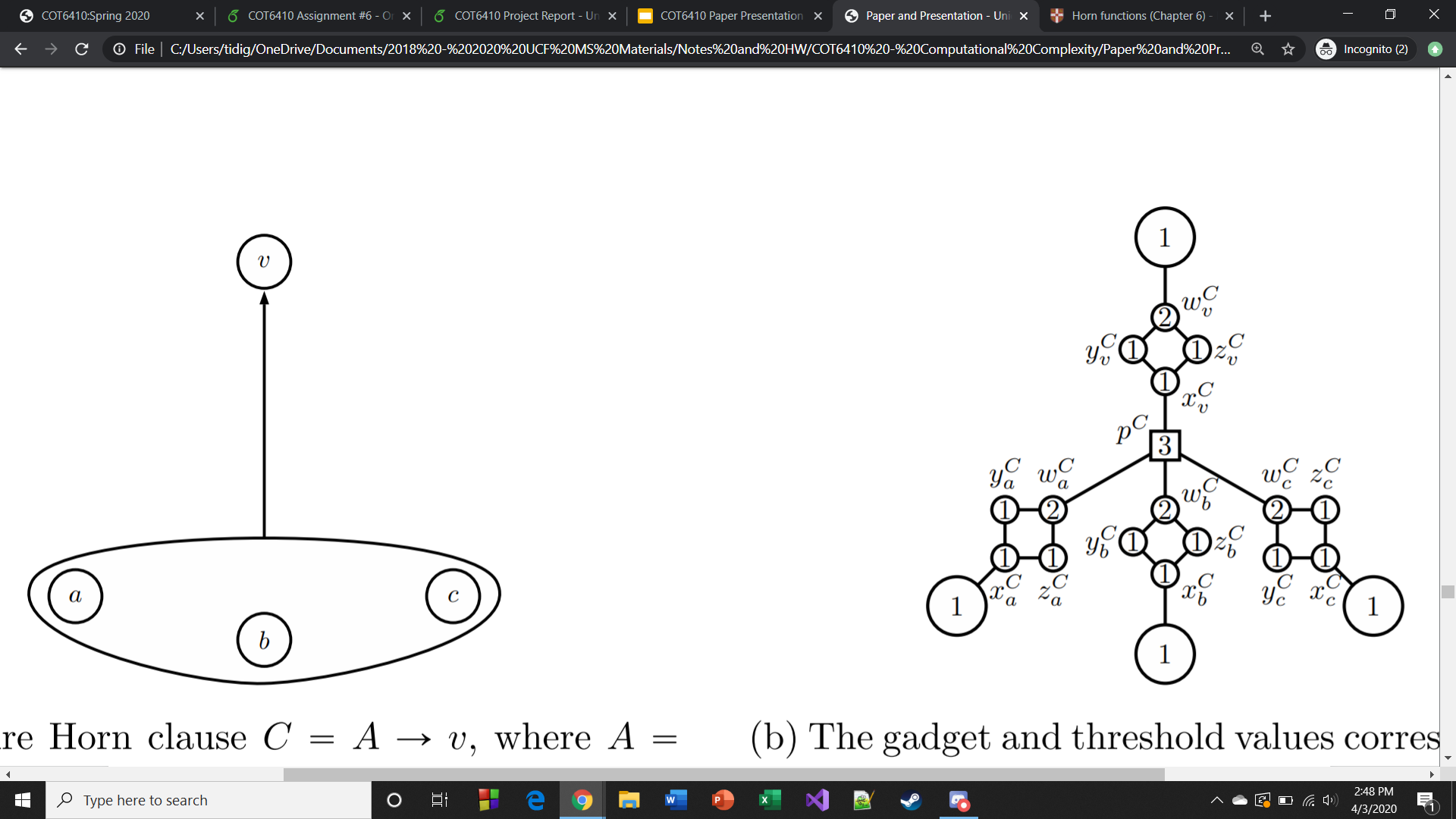 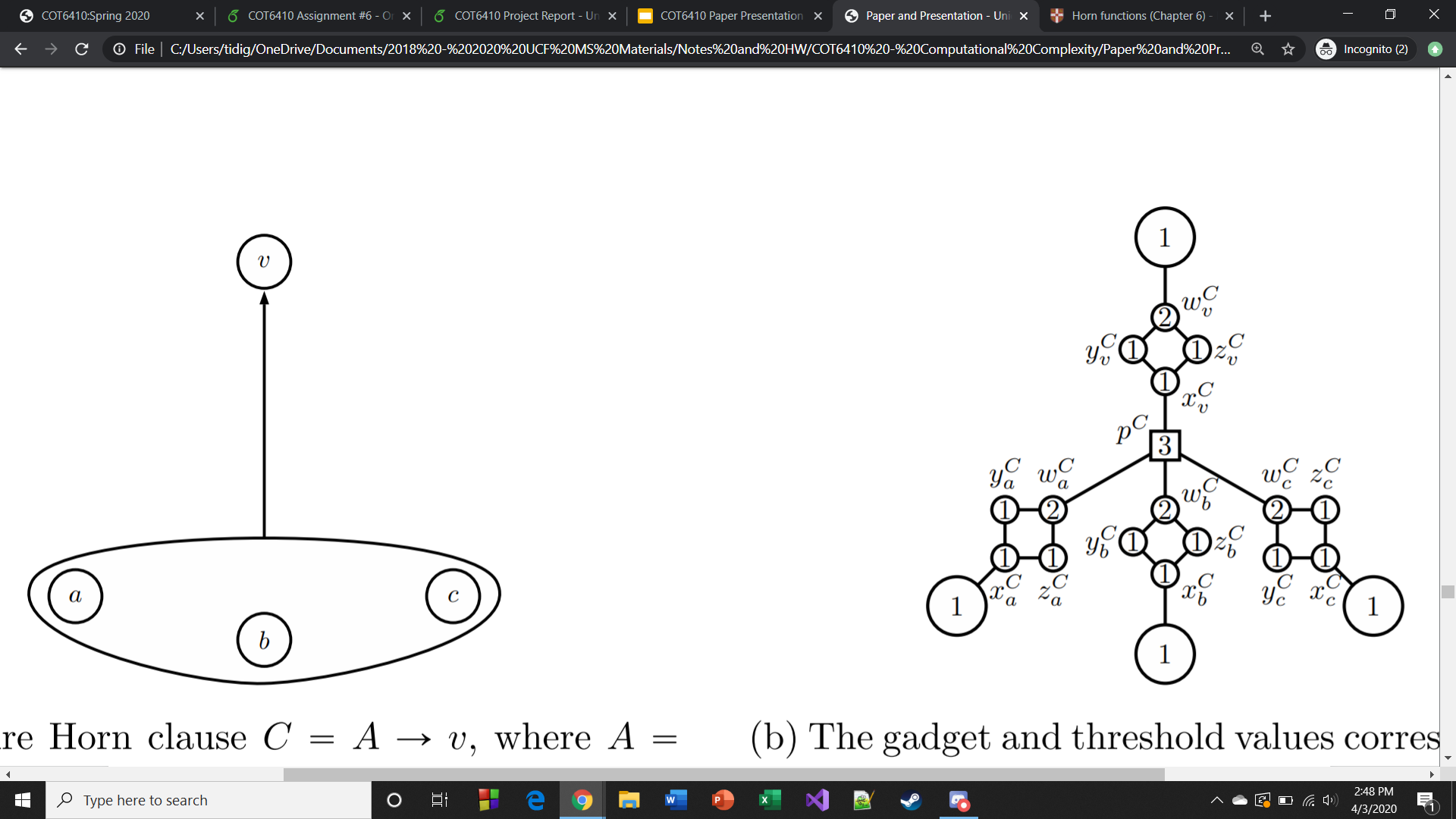 Fig. 3. An illustration of Theorem 18. Note that the size of the graph G is polynomial in the length of the input. [1]
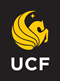 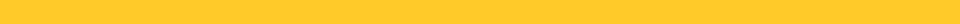 Discussion and Summary
Major Contributions:
Effective elaboration of definitions and notations used for Lemmas, Theorems, and Corollaries.
Presented cases of representations of unique key graphs present new different models to hypergraphs.
Algorithms are both effective and efficient for both MIN-KEY and MIN-TSS problems and show valid similarities.
The new reduction using gadgets presented for the MIN-TSS can potentially be used for various problems to reduce to the MIN-TSS problem to prove they can be solved with polynomial delay.
Weaknesses and Criticisms:
Little variety in the models that can be represented as hypergraphs, or specifically unique key graphs.
Only presents one example to associate with the MIN-KEY problem and does go into detail of the polynomial delay dependent on the inputted CNF.
Future research and extensions:
Full survey paper on the versatility of pure Horn CNFs.
Extended research on different types of graphs that can be presented as hypergraphs or unique key graphs under certain conditions, as well as apply the MIN-KEY problem to other various problems outside of MIN-TSS.
Look into unbounded MIN-TSS problem and observe if it can be solve in polynomial delay when associated with the MIN-Key problem.
Provide software implementation on the presented algorithms for effectiveness and efficiency analysis.
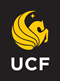 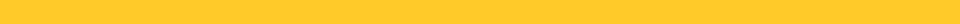 [Speaker Notes: The research paper [1] is effective on elaborating the different definitions and notations of Sperner hypergraphs, pure Horn CNFs, unique key graphs, and unique key Horn functions when applying them to multiple Lemmas, Theorems, and Corollaries and their proofs. The presented cases of different types of graphs as unique key graphs under certain conditions give new representations of Sperner hypergraphs which extends the research on different models of hypergraphs. The algorithms presented for both MIN-KEY and MIN-TSS problems are both very simple and explained really well on their similarities based on their polynomial-time reductions. The introductions of the new gadgets containing vertices and threshold values for activation, when reducing the MIN-Key problem to the MIN-TSS problem, is creative and can introduce a new type of reduction when regarding other problems that can potentially reduce to the MIN-TSS problem regarding constructed graphs, while also proving that those certain problems can be solved with polynomial delay.

There are a few weaknesses and criticisms that can be made of the research paper. [1] There is very little variety in regards of the presented cases of graphs that can be represented as hypergraphs, or unique key graphs, under certain conditions. This is because their proofs are all dependent on independent sets, creating similar graphs with little difference, thus lacking any meaningful variety when discussing cases of the graphs that can serve as Sperner hypergraphs, with the only difference being in how each graph functions outsides of its bounded conditions. Also, while the discussion of algorithms for both MIN-KEY and MIN-TSS are valid, the researchers do not go into detail of the polynomial delay in terms of the inputted CNF between outputs despite mentioning the exponential size of minimal keys in a pure Horn CNF and only presents one example for the associate of the MIN-KEY problem to other various problems.

For future research papers and extensions, a full survey paper discussing the many topics that have been done in regards of pure Horn CNFs, including the research presented here, giving an idea of its versatility. There could also be open discussion on different types of graphs that can be represent as Sperner hypergraphs, and maybe even unique key graphs given the right conditions, as well as potential for this approach to be associated with various problems to prove that certain problems can be solved with polynomial delay given the right conditions and presenting new reductions between the MIN-KEY problem. There could also be software implementations and a thorough analysis of the algorithms presented here can be done in extended research to get a full perspective of their effectiveness and efficiency given different inputted CNFs presented in graphed results.]
Conclusion
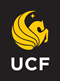 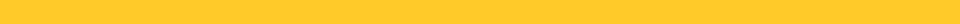 [Speaker Notes: In conclusion, the research paper [1] defines and characterizes both unique key graphs and their corresponding unique key Horn functions through multiple Lemmas, Theorems, and Corollaries. It also provided proofs that Sperner hypergraphs with edges of size two is co-NP-complete when finding whether or not it is a unique key graph, as well as for certain cases of graphs, that can be solved in polynomial time if it is a unique key graph based on certain conditions and requirements. Algorithms were also provided for both minimal key generation and minimal target set selection problems that are related to graphs and their pure Horn function CNF representations, showcasing that both problems have strong relations with each other and are polynomial-time reducible to each other. Overall, the research done provides major contributions to graph theory and database theory, as well as pure Horn functions in general, leaving opportunities and potential for future research to extend upon the presented topics as well as attribute to the versatility of pure Horn functions.]
References
[1]  K. Bérczi, E. Boros, O. Čepek, P. Kučera, and K. Makino, “Unique key Horn functions,” Feb. 2020.
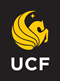 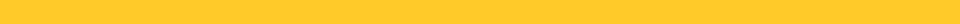 [Speaker Notes: Here is the reference to the research paper used for this presentation, as well as the link if you want to read it for yourself.]
Questions and Answers
Questions?
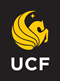 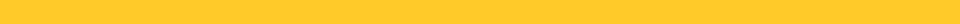 [Speaker Notes: Are there any questions?

Thank you for your time.]